Директор ГБУ ИМЦ 
Курортного района Санкт-Петербурга

Лариса Николаевна Бережная
Развитие системы методического сопровождения педагогических и управленческих кадров
Региональная система научно-методического сопровождения педагогических работников и управленческих кадров Санкт-Петербурга
Распоряжение Комитета по образованию от 23.07.2021 № 2116-р
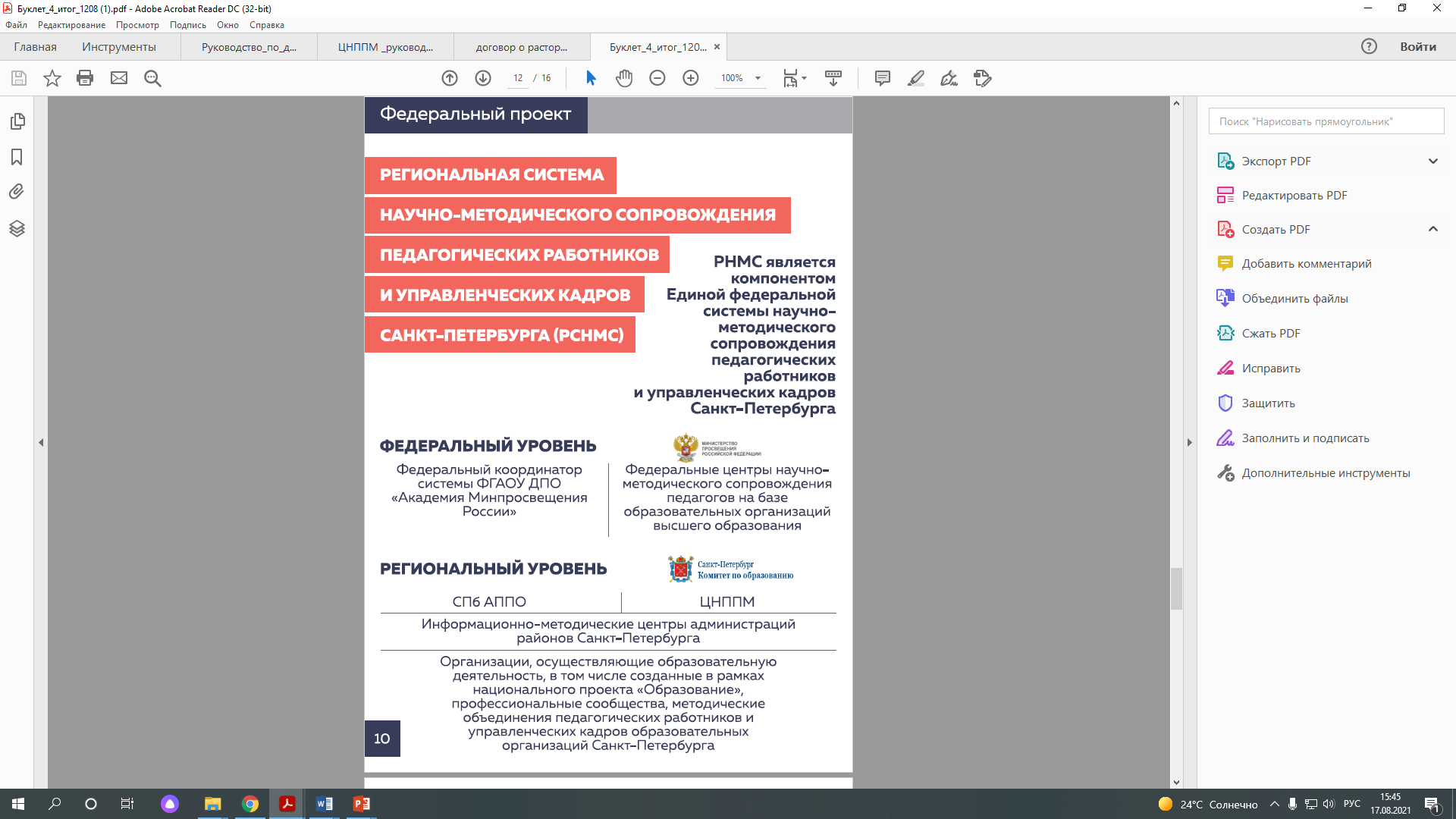 Субъекты распределенной сети методической поддержки
СПб АППО
ЦНППМ
ИМЦ
ОО
ЦНППМ
Функции спб аппо
разрабатывает и реализует программы ПК и ПП на основе выявленных дефицитов педагогических работников;
проводит образовательные мероприятия для педагогических работников;
обеспечивает разработку и внедрение нового содержания образования, технологий обучения; 
обеспечивает вовлечение профессиональных сообществ в региональную систему научно-методического сопровождения
Функции цнппм
организует тьюторское сопровождение освоения программ ДПО с использованием индивидуальных образовательных маршрутов; 
выявляет дефициты профессиональных компетенций;
обеспечивает обучение работников районных методических служб; 
распространяет новые эффективные педагогические (управленческие) практики; 
осуществляет отбор стажировочных площадок и проведение стажировок;
координирует функционирование АИС «Конструктор индивидуальной траектории профессионального роста»
Функции имц
осуществляют деятельность во взаимодействии с ЦНППМ; 
вносят информацию в «Конструктор» о проводимых мероприятиях и реализуемых программах; 
проводят эти мероприятия, направленные на повышение профессионального мастерства с учетом выявленных дефицитов, в том числе во взаимодействии с ЦНППМ; 
координируют методическую работу районной системы образования для сопровождения профессиональной деятельности педагогических работников и управленческих кадров, образовательных организаций
ИНФОРМАЦИОННАЯ СИСТЕМА 
«КОНСТРУКТОР ИНДИВИДУАЛЬНОЙ ТРАЕКТОРИИ
 ПРОФЕССИОНАЛЬНОГО РОСТА»
ЕДИНЫЙ КАЛЕНДАРЬ ОБРАЗОВАТЕЛЬНЫХ СОБЫТИЙ
       Запись на образовательное событие, история участия в событиях, подтверждающие документы и материалы события, индивидуальный трек
ИНДИВИДУАЛЬНЫЙ ОБРАЗОВАТЕЛЬНЫЙ МАРШРУТ
Формируется автоматически по результатам диагностики, профиль сформированности компетенций, выбор образовательных событий
ДИАГНОСТИКА ПРОФЕССИОНАЛЬНЫХ ДЕФИЦИТОВ
   Диагностика профессиональных компетенций по 3 направлениям: предметные, 
методические и психолого-педагогические.
АДРЕСНОЕ ПОВЫШЕНИЕ КВАЛИФИКАЦИИ
Разработка вариативных модулей программ ПК по результатам 
диагностики
задачи методической службы
Развивать обучение школьных педагогических команд.
Расширить  повышение квалификации педагогических работников на основе индивидуальных образовательных маршрутов.
Внедрить совместно с администрациями ОО процедуру оценки качества деятельности педагогических работников, завершивших повышение квалификации.
Организовать реализацию дополнительных профессиональных программ (повышения квалификации) полностью или частично в форме стажировки.
Развивать сетевые формы сотрудничества, в том числе при реализации дополнительных профессиональных программ;
Содействовать разработке программ наставничества, направленных на помощь молодым педагогам,  и провести мониторинг их эффективности.
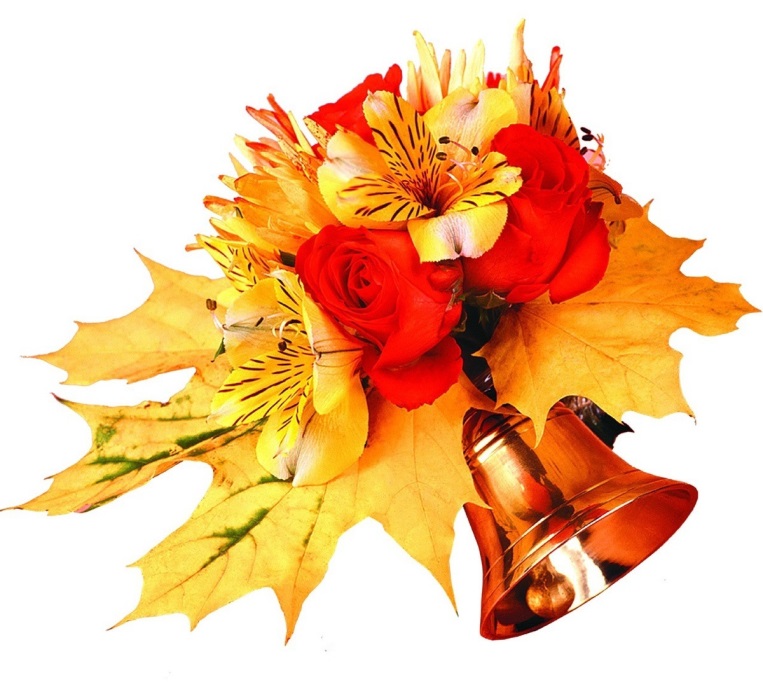 Позитивного настроения 
 и результативной работы
в новом учебном году!